Logging execution
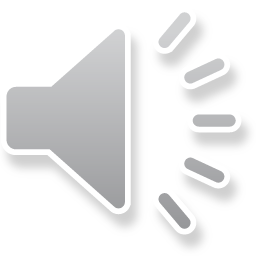 Outline
This is the fifth in a sequence of six topics on
C assertions
Code development strategies
Testing
Commenting your code
Using print statements for debugging
Using tracing for debugging
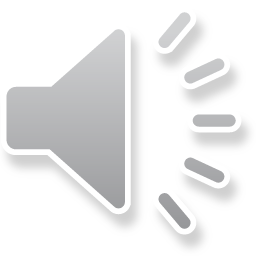 Outline
In this topic, we will:
Describe the purpose of logging
Consider how it can be used for debugging
Explain its limitations
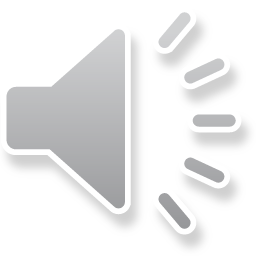 Purpose of logging
You’ve written a function, it compiles, and…
	…it doesn’t work
The easiest step is to log your code with std::cout
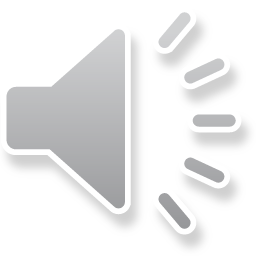 Logging with high-low
Here is a version of the high-low game where the computer plays:
void high_low() {
    int lo{1};
    int hi{100};

    while ( true ) {
        int guess{ lo/2 + hi/2 };

        std::cout << "My guess is " << guess << std::endl;
        std::cout << "Is my guess low (l), correct (c) or high (h)? ";
        char correctness{};
        std::cin >> correctness;
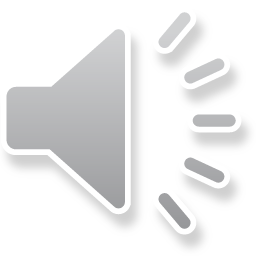 Logging with high-low
if ( (correctness == 'c') || (correctness == 'C') ) {
            return;
        } else if ( (correctness == 'l') || (correctness == 'L') ) {
            lo = guess + 1;
        } else if ( (correctness == 'h') || (correctness == 'H') ) {
            hi = guess - 1;
        } else {
            std::cout << "You entered '" << correctness << "', "
                      << "please try again" << std::endl;
    }

    // We should not get here
    assert( false );
}
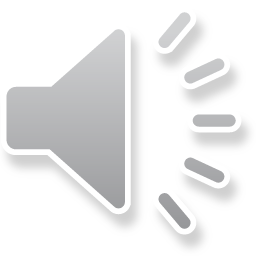 Logging with high-low
For example, suppose your number is 35
My guess is 50
Is my guess low (l), correct (c) or high (h)?
My guess is 24
Is my guess low (l), correct (c) or high (h)?
My guess is 36
Is my guess low (l), correct (c) or high (h)?
My guess is 29
Is my guess low (l), correct (c) or high (h)?
My guess is 32
Is my guess low (l), correct (c) or high (h)?
My guess is 33
Is my guess low (l), correct (c) or high (h)?
My guess is 34
Is my guess low (l), correct (c) or high (h)?
My guess is 34
Is my guess low (-1), correct (0) or high (1)?
h
l
h
l
l
l
l
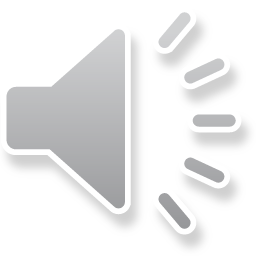 Logging with high-low
A single std::cout statement can help you see what is happening:
while ( true ) {
    int guess{ lo/2 + hi/2 };

    std::cout << " >>> " << lo << ", " << hi << ", " 
                         << guess << std::endl;

    std::cout << "My guess is " << guess << std::endl;
    // Other code from the while loop body...
}
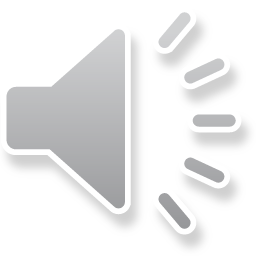 Logging with high-low
With this logging statement, we see what is happening:
 >>> 1, 100, 50
My guess is 50
Is my guess low (l), correct (c) or high (h)?
 >>> 1, 49, 24
My guess is 24
Is my guess low (l), correct (c) or high (h)?
 >>> 25, 49, 36
My guess is 36
Is my guess low (l), correct (c) or high (h)?
 >>> 25, 35, 29
My guess is 29
Is my guess low (l), correct (c) or high (h)?
 >>> 30, 35, 32
My guess is 32
h
l
h
l
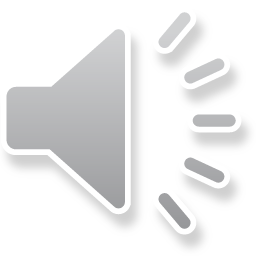 Logging with high-low
>>> 30, 35, 32
My guess is 32
Is my guess low (l), correct (c) or high (h)?
 >>> 33, 35, 33
My guess is 33
Is my guess low (l), correct (c) or high (h)?
 >>> 34, 35, 34
My guess is 34
Is my guess low (l), correct (c) or high (h)?
 >>> 35, 35, 34
My guess is 34
Is my guess low (-1), correct (0) or high (1)?
l
l
l
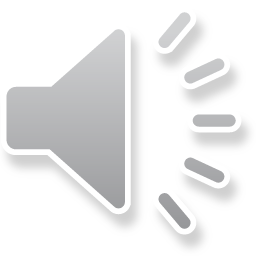 Logging with high-low
You determine the problem is with the guess:
		 int guess{ lo/2 + hi/2 };

You remember that division truncates,
	so 35/2 + 35/2 evaluates to 17 + 17 which equals 34

You try the following, instead:
		 int guess{ (lo + hi)/2 };
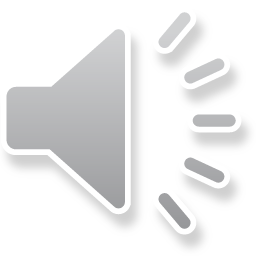 Purpose of logging
Using std::cout or logging is a simple debugging technique
It is fast and dirty
However, it will be more difficult to find more complex bugs
If you don’t know where the issue is,
		you may end up with dozens of print statements
You must remember to comment out or delete all such logging statements prior to submitting your code
Otherwise, it will likely fail
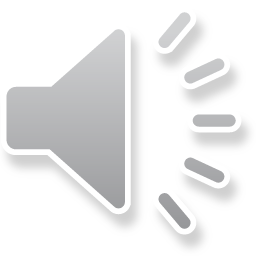 Purpose of logging
Logging is used in industry
Many applications keep a log file
That log file contains data from the execution of the application
If the user submits a bug report,
	the log file can be examined to help track down the bug
Of course
If you don’t log the right variables, this will not help
If you log too much information,
	this will use up the user’s memory
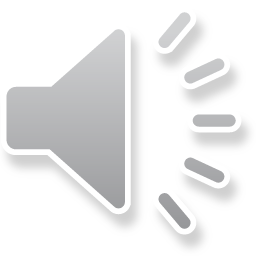 Summary
Following this lesson, you now:
Have an idea of how to debug using std::cout
Understand this will work to find simple bugs
It is even used in industry
Understand it may be less optimal to find complex or subtle bugs
If you don’t what to print, it doesn’t help
You end up printing everything…
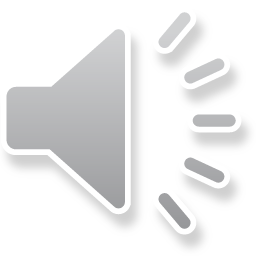 References
[1]	Wikipedia:
 	https://en.wikipedia.org/wiki/Log_file#Event_logs
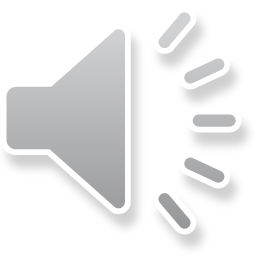 Acknowledgments
None so far.
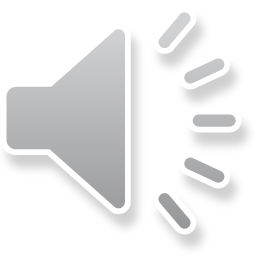 Colophon
These slides were prepared using the Georgia typeface. Mathematical equations use Times New Roman, and source code is presented using Consolas.

The photographs of lilacs in bloom appearing on the title slide and accenting the top of each other slide were taken at the Royal Botanical Gardens on May 27, 2018 by Douglas Wilhelm Harder. Please see
https://www.rbg.ca/
for more information.
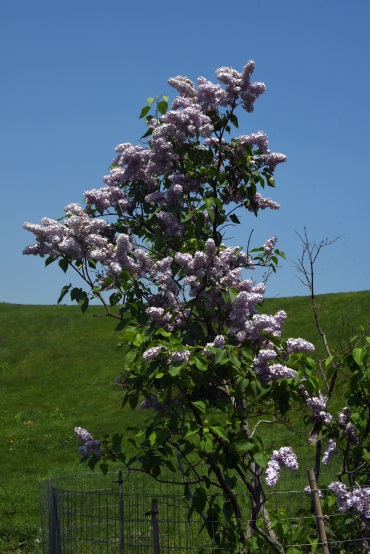 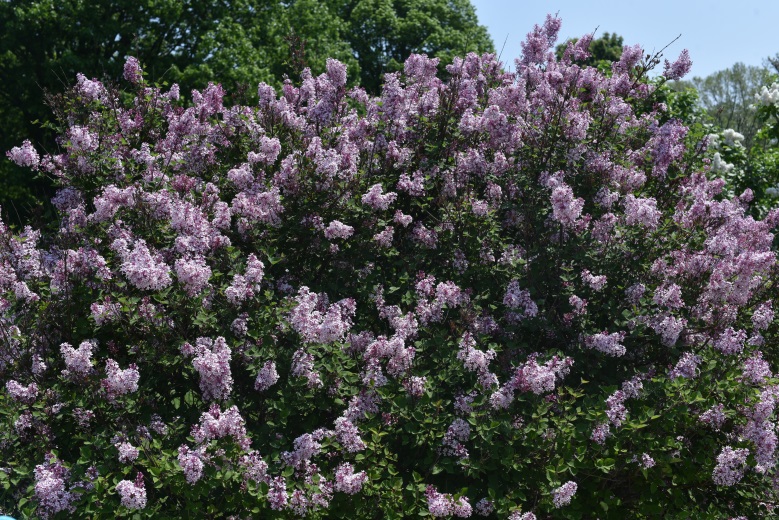 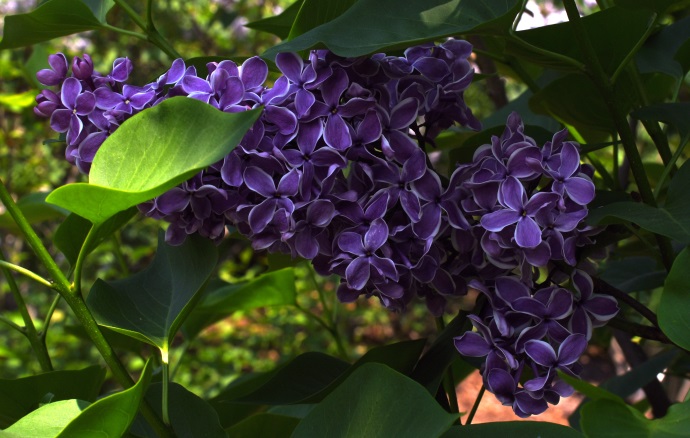 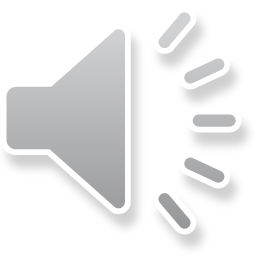 Disclaimer
These slides are provided for the ece 150 Fundamentals of Programming course taught at the University of Waterloo. The material in it reflects the authors’ best judgment in light of the information available to them at the time of preparation. Any reliance on these course slides by any party for any other purpose are the responsibility of such parties. The authors accept no responsibility for damages, if any, suffered by any party as a result of decisions made or actions based on these course slides for any other purpose than that for which it was intended.
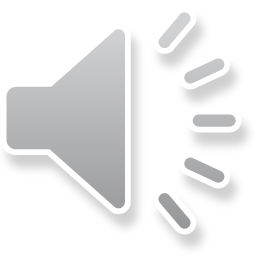